Полимеры
Органическое стекло
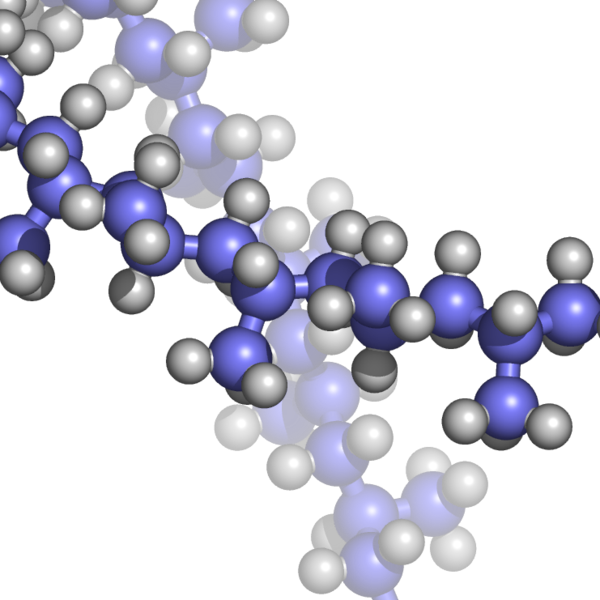 Полимеры – это высокомолекулярные соединения, состоящие 
из множества повторяющихся различных или одинаковых по 
строению атомных групп – звеньев.
Полимеры бывают синтетическими, искусственными и органическими.
 Органические полимеры в природе образуются в животных и растительных организмах. 
 Самые важные из них – это белки, полисахариды, нуклеиновые кислоты, каучук и другие природные соединения.
 Человек давно и широко применяет органические полимеры в своей повседневной жизни.
 Кожа, шерсть, хлопок, шелк, меха – все это используется для производства одежды. 
 Известь, цемент, глина, органическое стекло (плексиглас) – в 
строительстве.
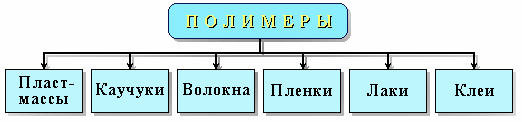 У всех органических полимеров есть особые механические свойства:
малая хрупкость кристаллических и стеклообразных полимеров  (органическое стекло, пластмассы);
эластичность, то есть высокая обратимая деформация при небольших нагрузках (каучук); 
при малой концентрации большая вязкость растворов (полимеры вначале набухают, а потом растворяются);
под действием небольшого количества реагента способны быстро изменить свои физико-механические характеристики (например, дубление кожи, вулканизация каучука).
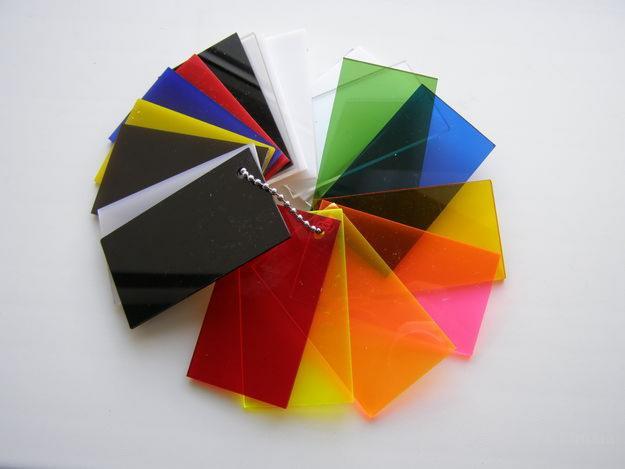 Органическое стекло (оргстекло), или полиметилметакрилат (ПММА)
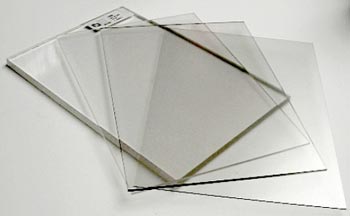 - это синтетический полимер метилметакрилата, термопластичный прозрачный пластик.
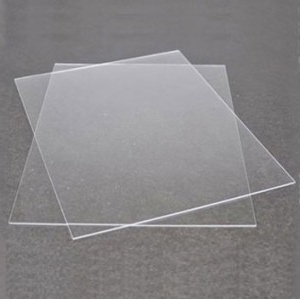 Оргстекло получают двумя способами: экструзией и литьём. Экструзионное оргстекло получают методом непрерывной экструзии (выдавливания) расплавленной массы гранулированного ПММА с последующим охлаждением и резкой по заданным размерам.
Основные преимущества оргстекла:
высокая светопропускаемость — 92 %, которая не изменяется с течением времени, сохраняя свой оригинальный цвет
 сопротивляемость удару в 5 раз больше, чем у стекла 
при одинаковой толщине оргстекло весит почти в 2,5 раза меньше, чем стекло, поэтому конструкция не требует дополнительных опор, что создает иллюзию открытого пространства
устойчиво к действию влаги, бактерий и микроорганизмов, поэтому может использоваться для остекления яхт, производства аквариумов
экологически чистое, при горении не выделяет никаких ядовитых газов.
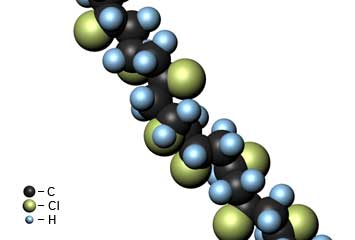 ПММА нашёл широкое применение в офтальмологии: из него уже несколько десятилетий изготавливаются жёсткие газонепроницаемые контактные линзы и жёсткие интраокулярные линзы (ИОЛ), которых в настоящее время имплантируется в мире до нескольких миллионов штук в год.
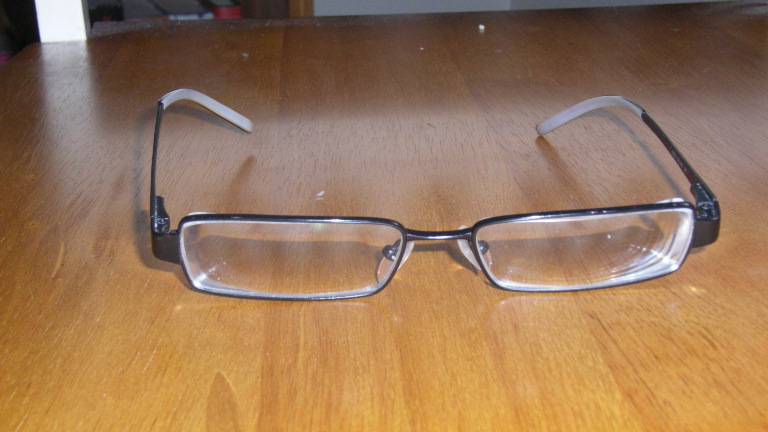 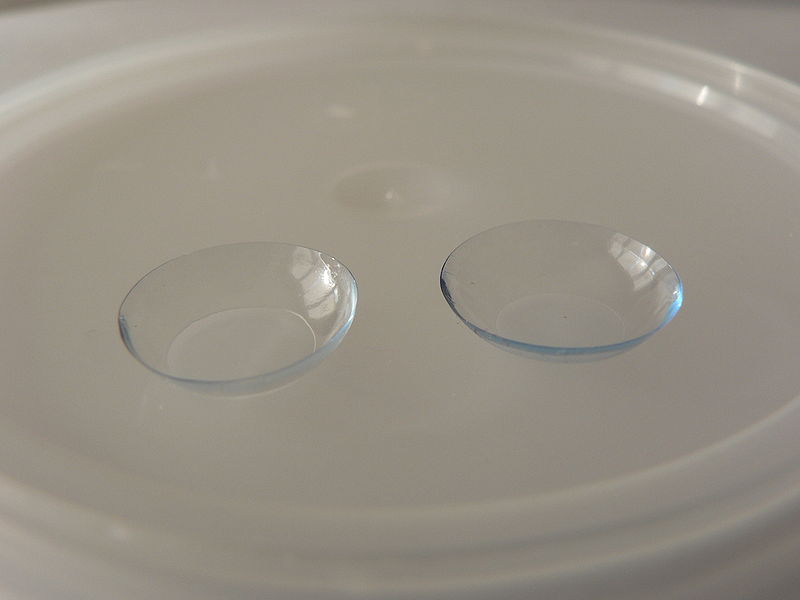 Интраокулярные (то есть внутриглазные) линзы известны под названием искусственного хрусталика, и ими заменяют капсулу, помутневшую в результате возрастных изменений и других причин.
Органические стекла как биоматериалы именно из-за таких качеств, как пластичность, позволили заменить стёкла неорганические: 
 осветительная техника (свет в оргстекле распространяется прямо и равномерно, за счет чего получаются очень яркие и красивые иллюминации, которые эффектно смотрятся в темное время суток);
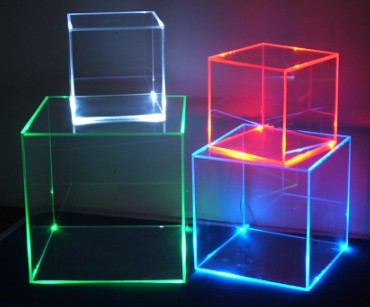 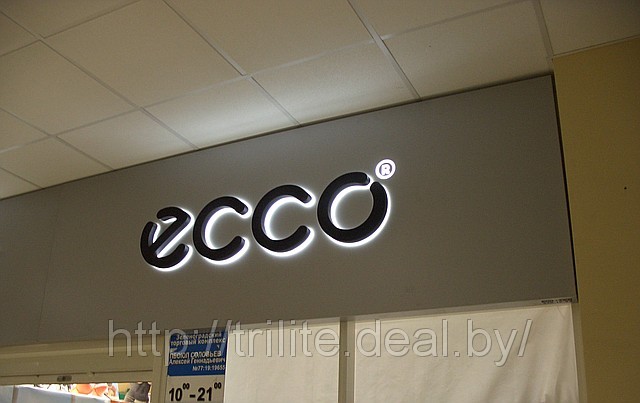 наружная реклама (лицевые стёкла для коробов, световых букв, формованные объёмные изделия),
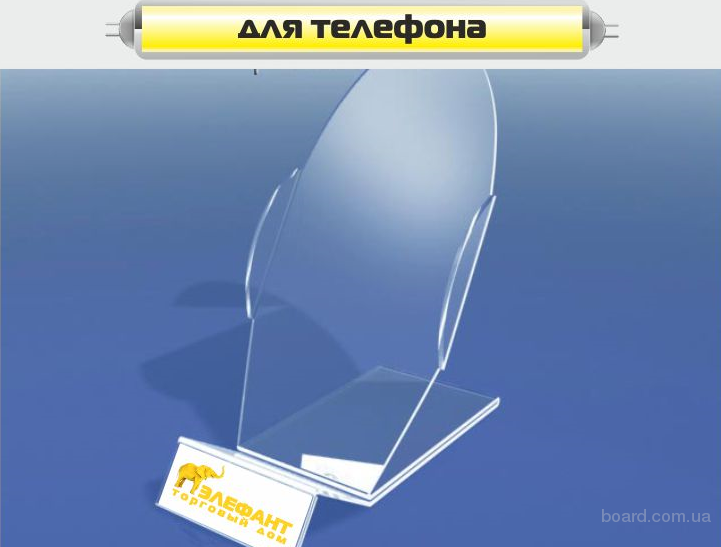 торговое оборудование (подставки, витрины, ценники), 
сантехника (оборудование ванных комнат ),
 строительство и архитектура (остекление проёмов, танц-пол, объёмные формованные изделия, аквариумы), 
транспорт (остекление самолётов, катеров, обтекатели),
 приборостроение (циферблаты, смотровые окна, корпуса, диэлектрические детали.
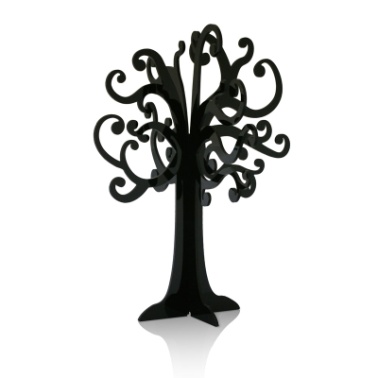 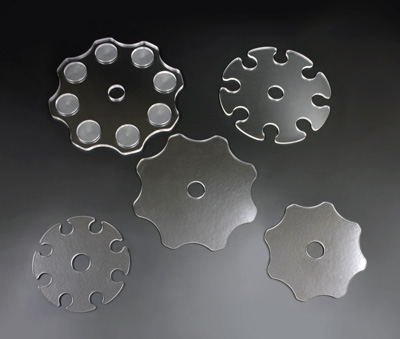 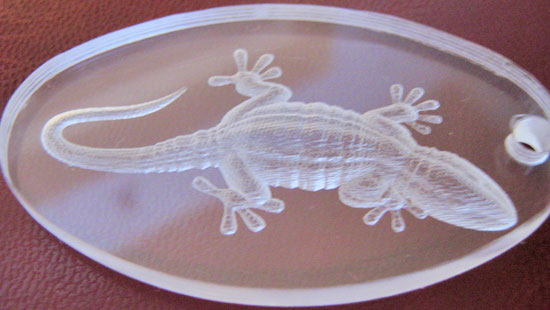